蒋志
  Jiang Zhi's
情书   
love letters 

 
Photograph
2011
我只想让你愉悦
短暂


唱着歌 
说
短暂



2010-9-13
I just want to make you happy 
Even for a short moment 

Sing a song 
and say 
a short moment
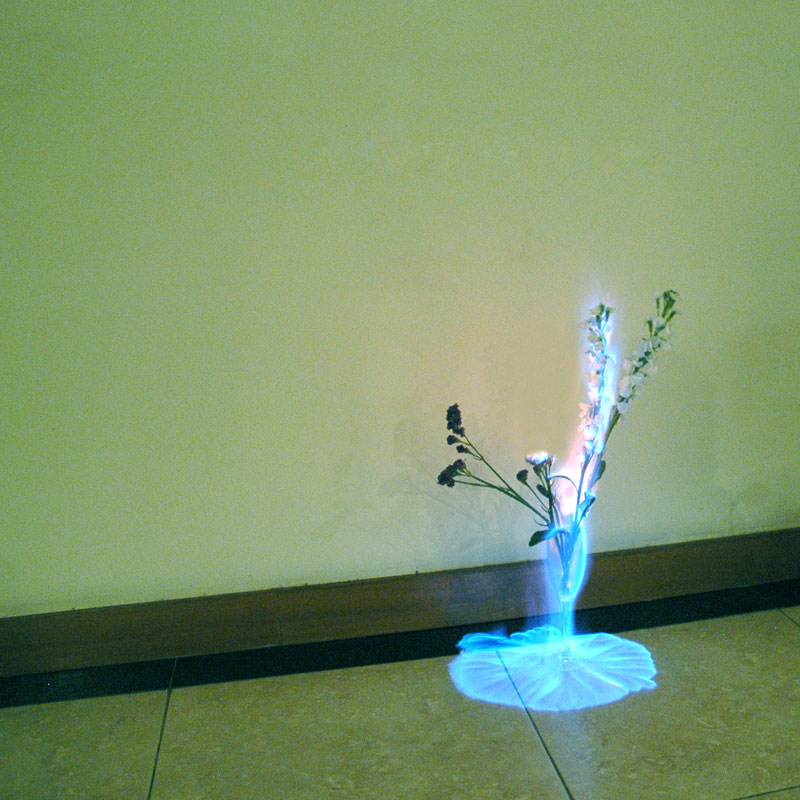 情书   之一
love letters    NO.01
2011

艺术微喷
Archival Inkjet Print
35 cm X 35 cm
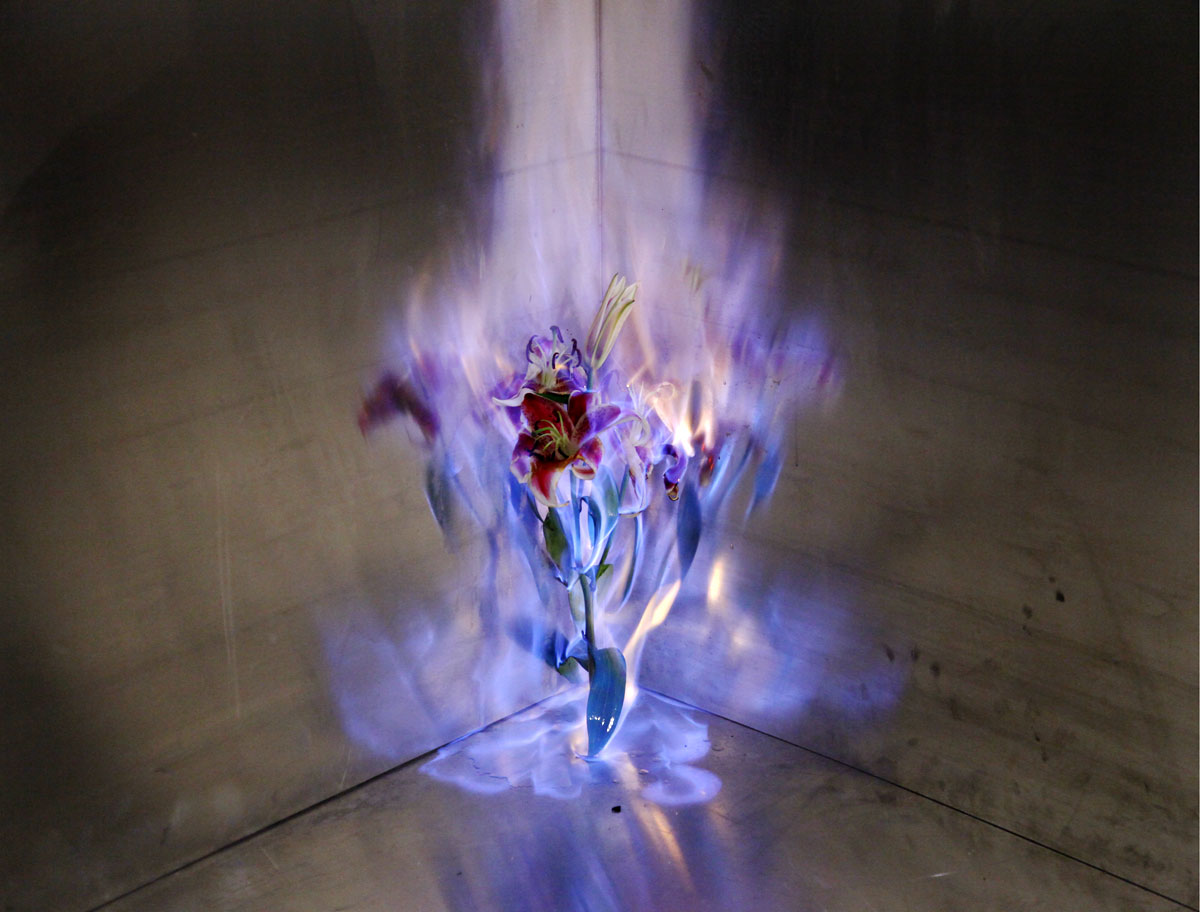 情书   之二
love letters    NO.02
2011

艺术微喷
Archival Inkjet Print
60 cm X 80 cm
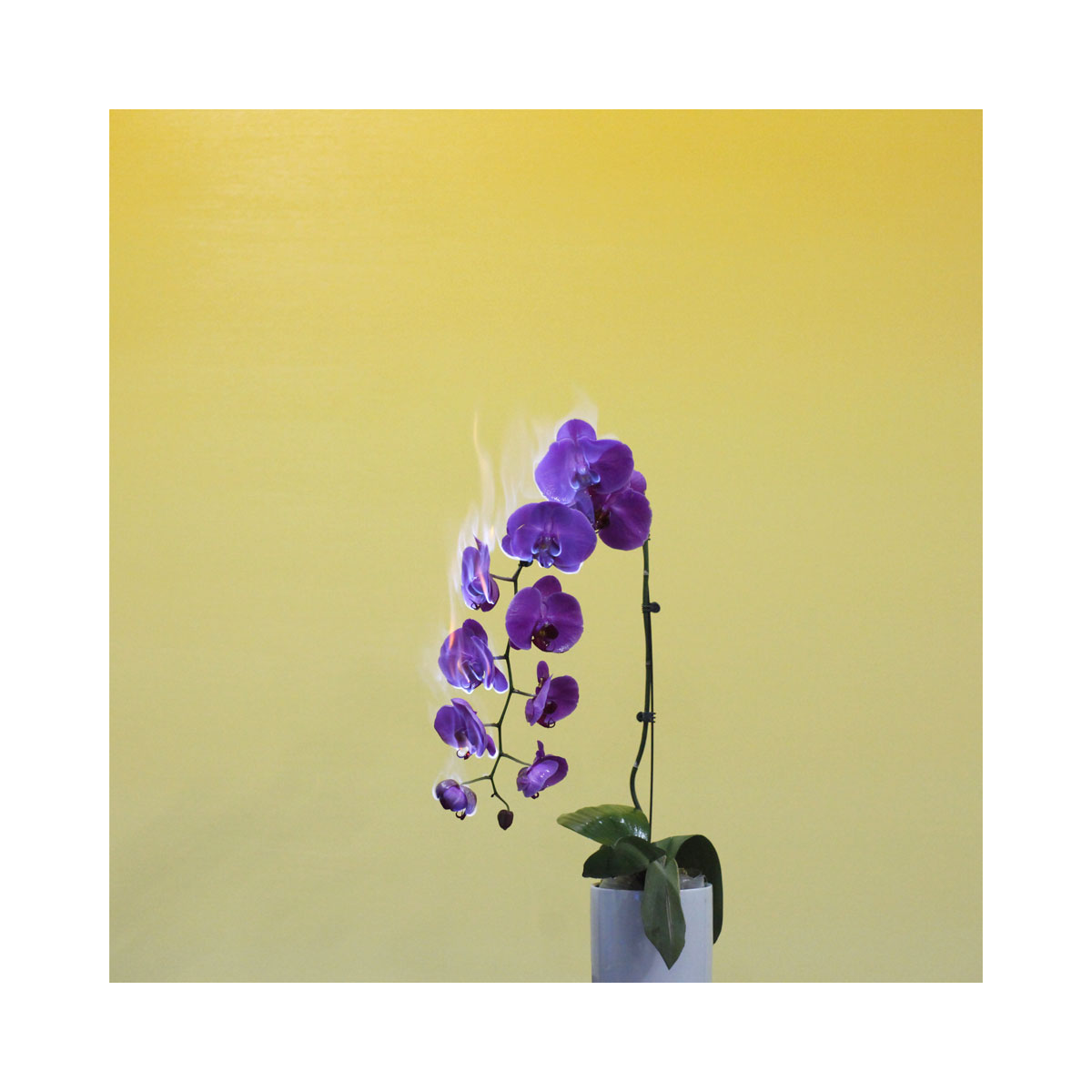 情书   之三
love letters    NO.03
2011

艺术微喷
Archival Inkjet Print
60 cm X 60 cm
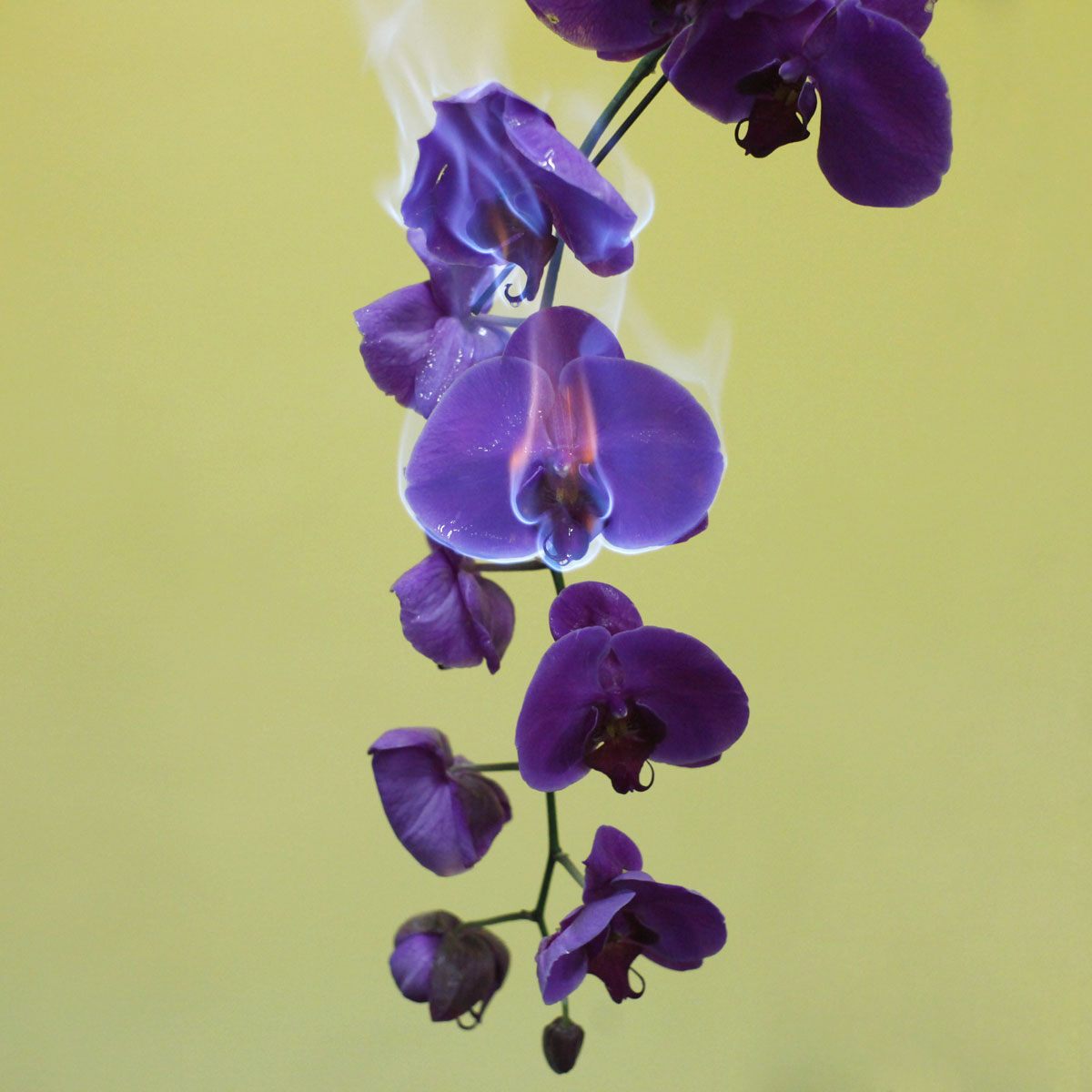 情书   之四
love letters    NO.04
2011

艺术微喷
Archival Inkjet Print
60 cm X 60 cm
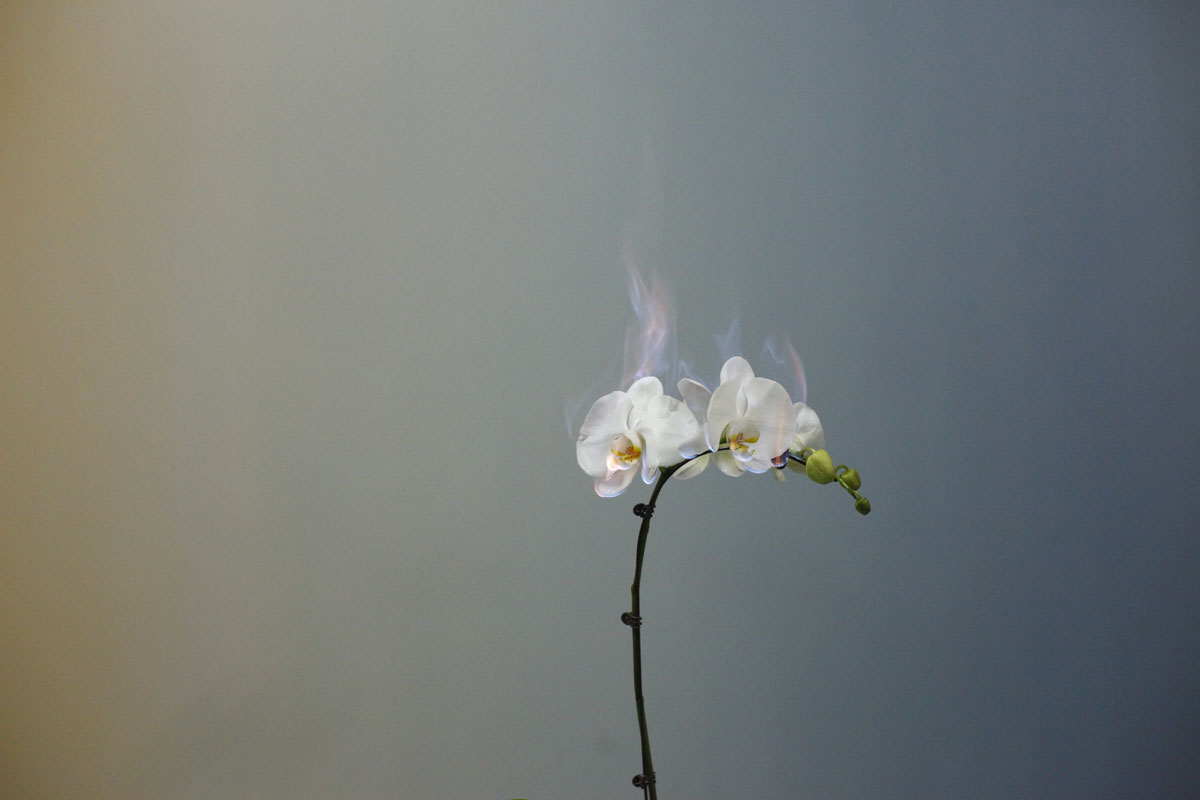 情书   之五
love letters    NO.05
2011

艺术微喷
Archival Inkjet Print
60 cm X 90 cm
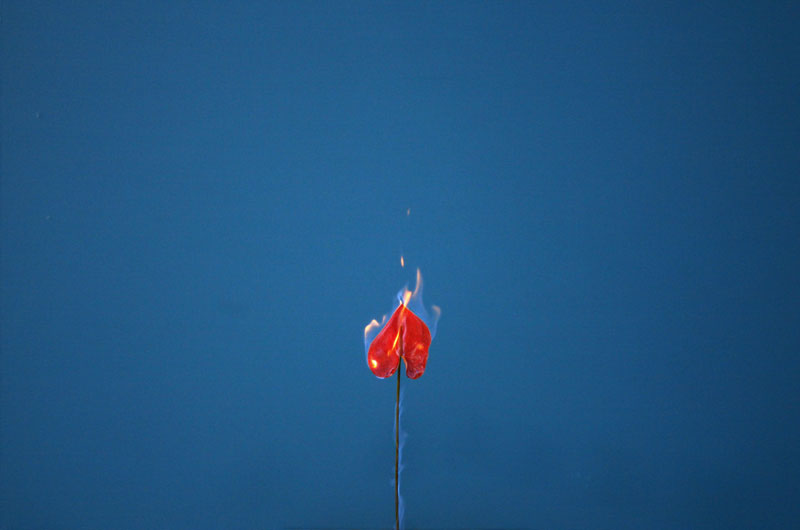 情书   之六
love letters    NO.06
2011

艺术微喷
Archival Inkjet Print
60 cm X 90 cm
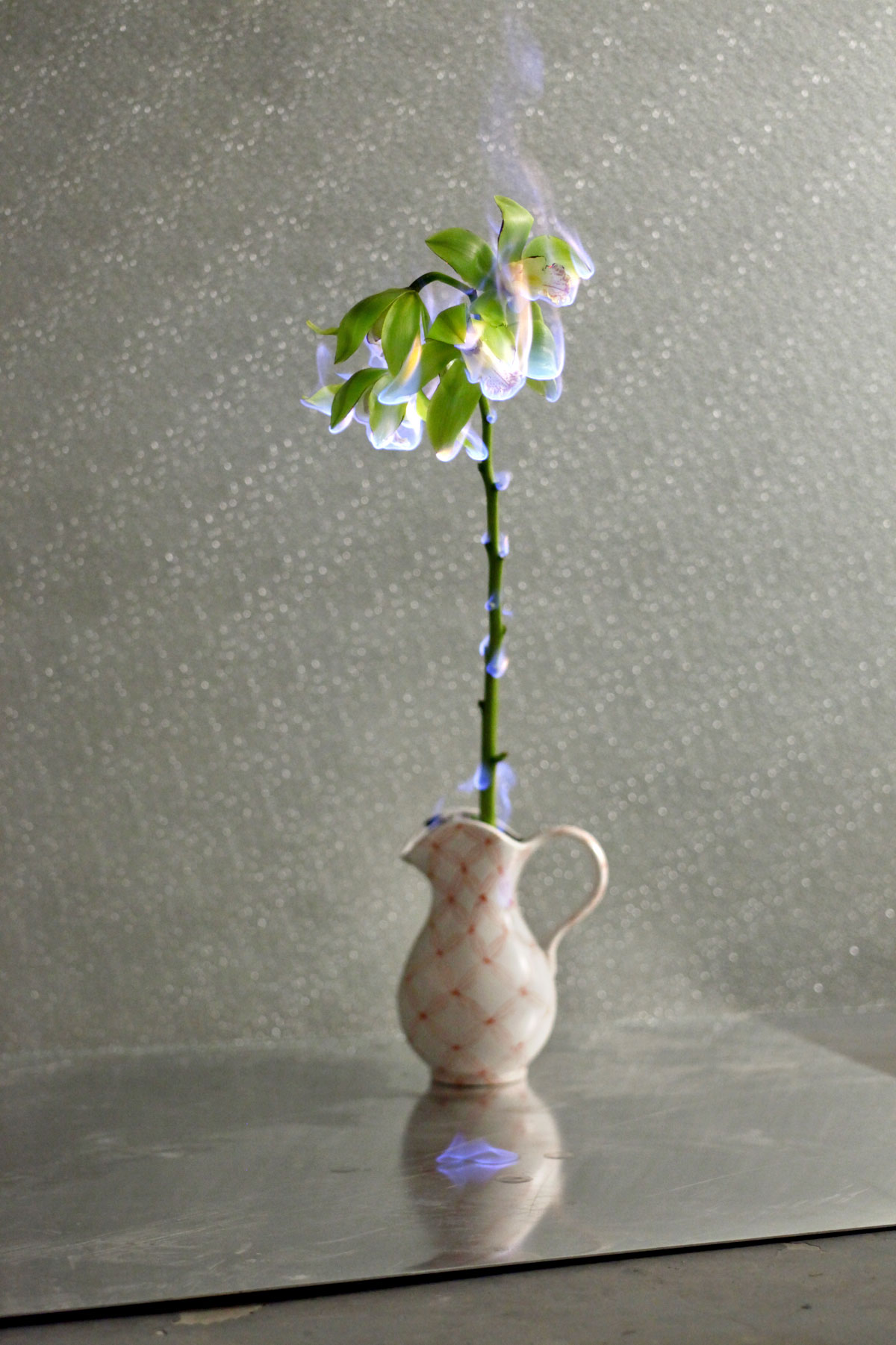 情书   之七
love letters    NO.07
2011

艺术微喷
Archival Inkjet Print
90 cm X 60 cm
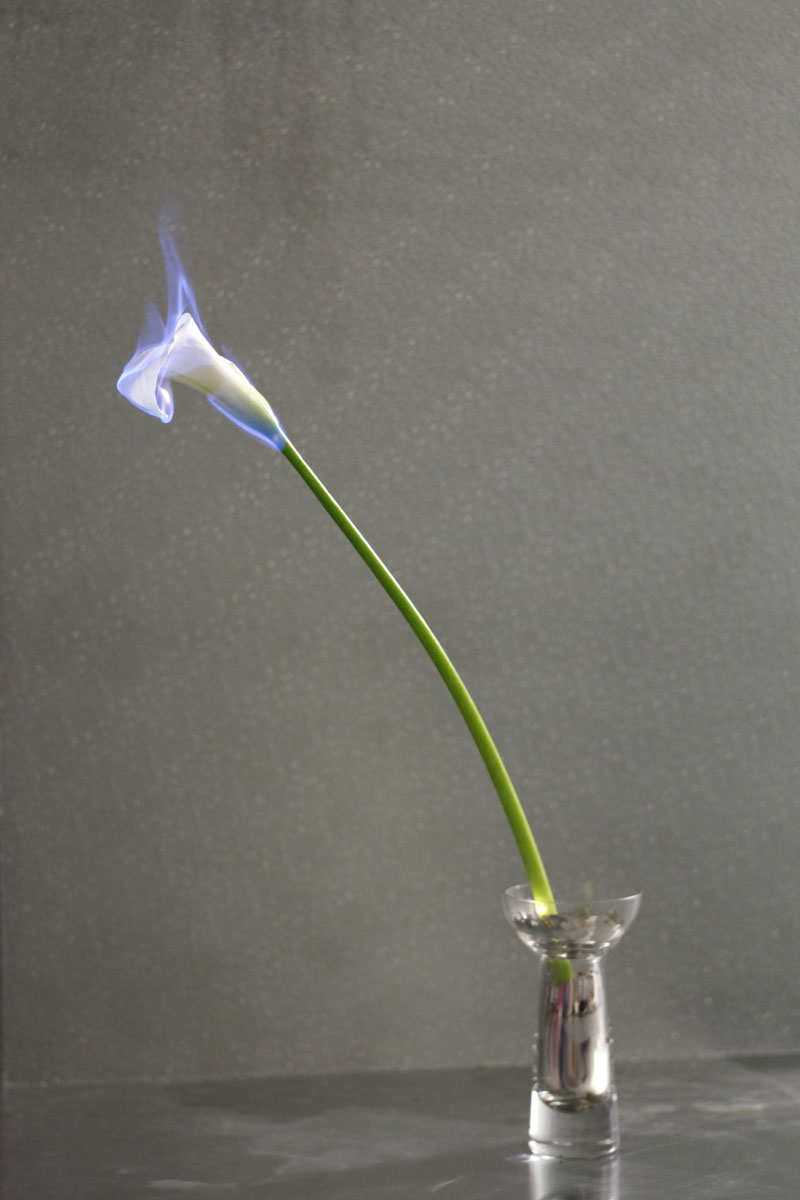 情书   之八
love letters    NO.08
2011

艺术微喷
Archival Inkjet Print
90 cm X 60 cm
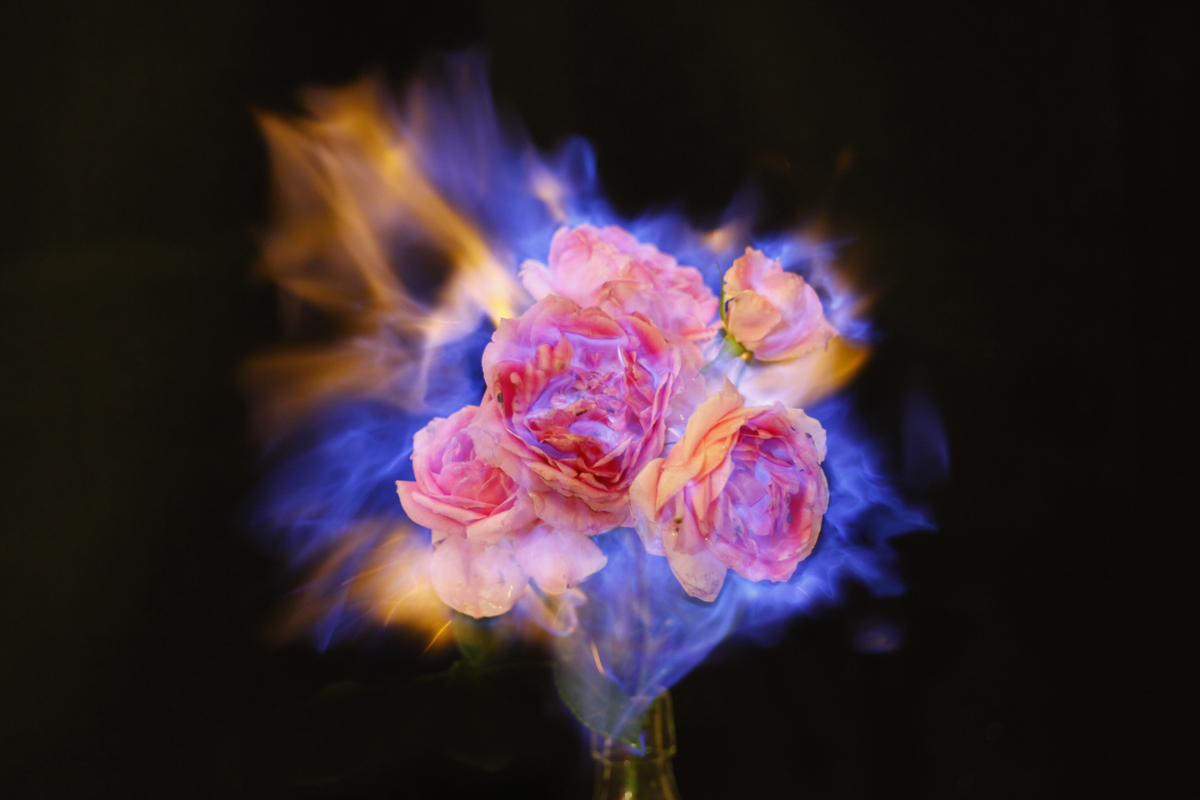 情书   之九
love letters    NO.09
2011

艺术微喷
Archival Inkjet Print
90 cm X 60 cm
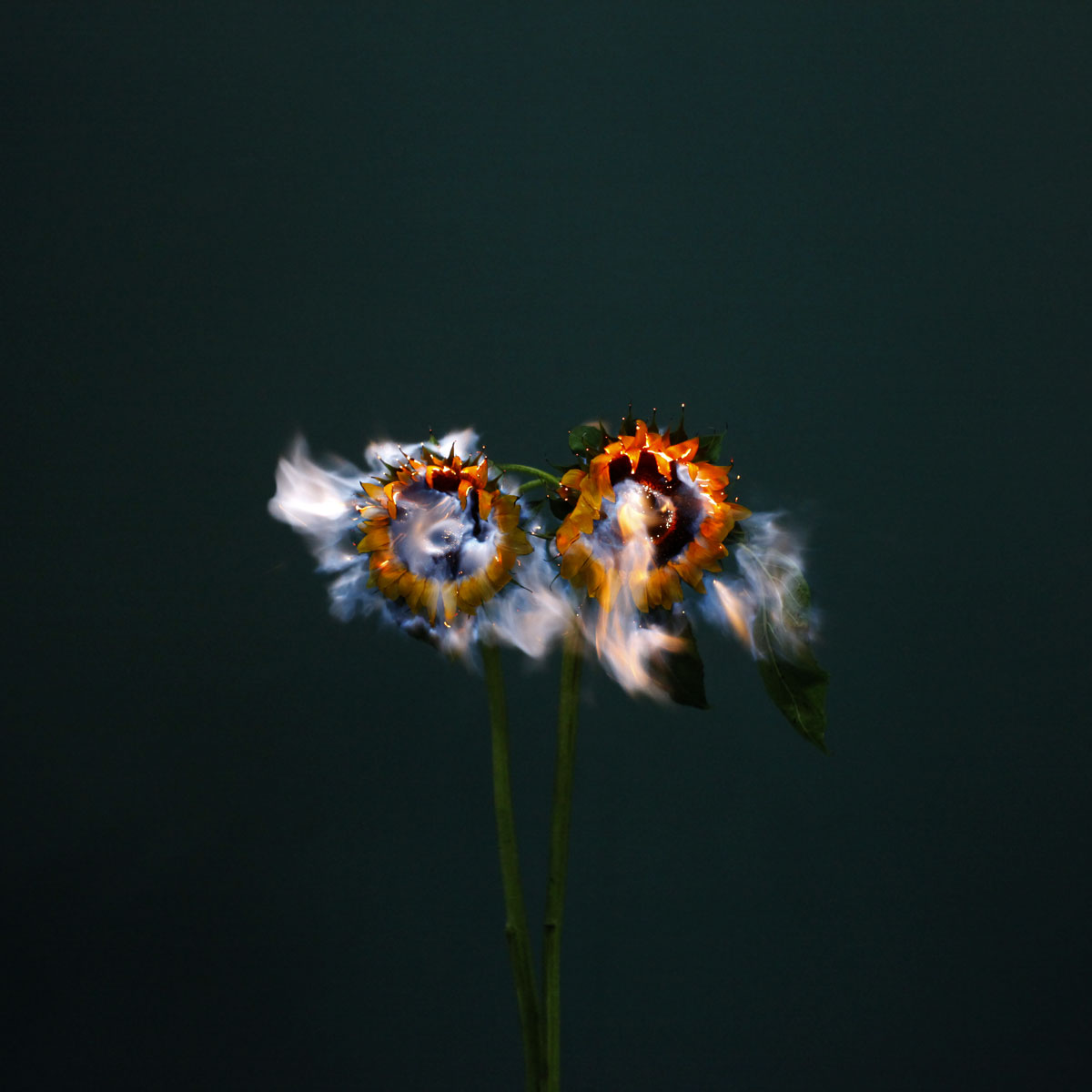 情书   之十
love letters    NO.10
2011

艺术微喷
Archival Inkjet Print
60 cm X 60 cm
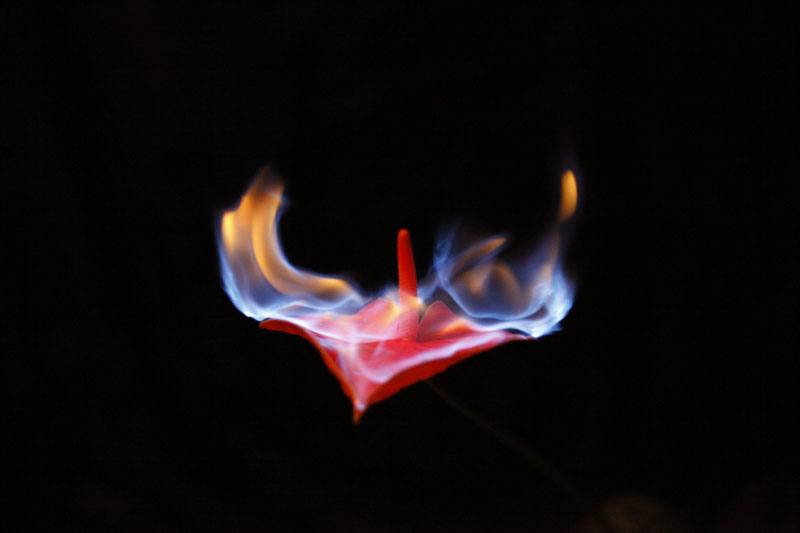 情书   之十一
love letters    NO.11
2011

艺术微喷
Archival Inkjet Print
90 cm X 60 cm
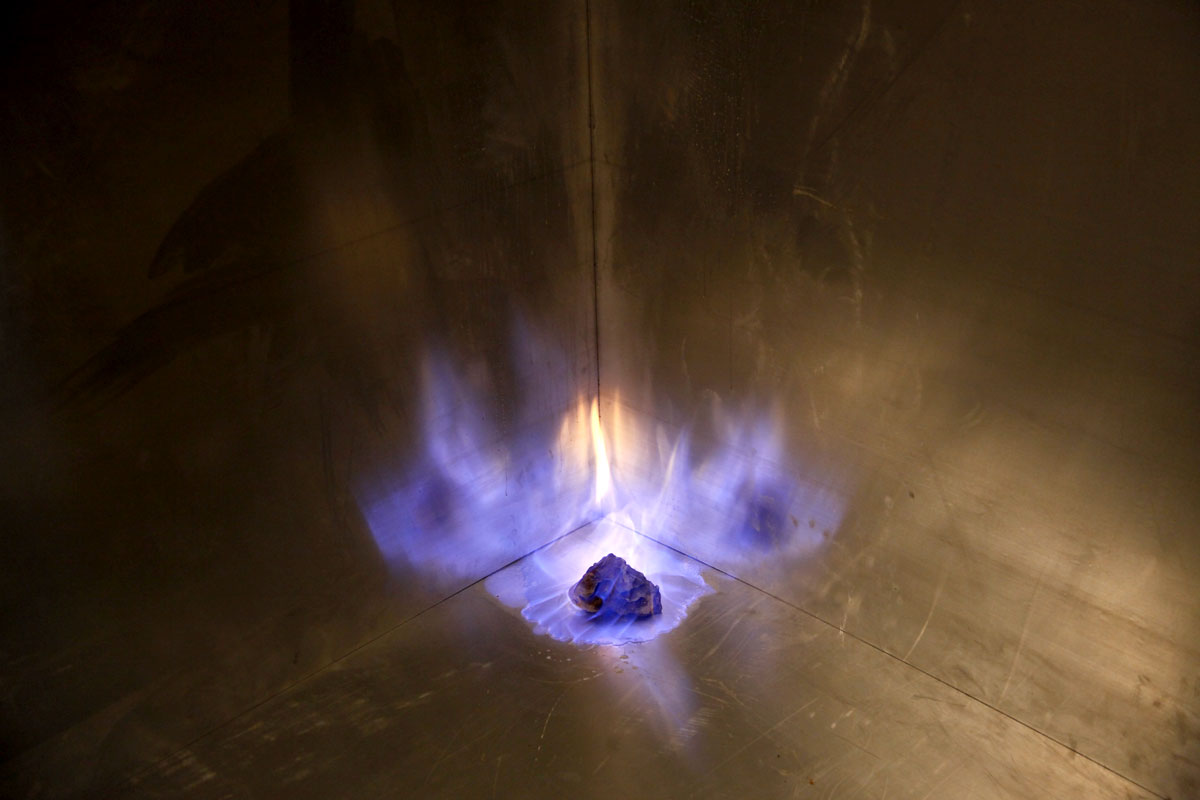 情书   之十二
love letters    NO.12
2011

艺术微喷
Archival Inkjet Print
60 cm X 90 cm
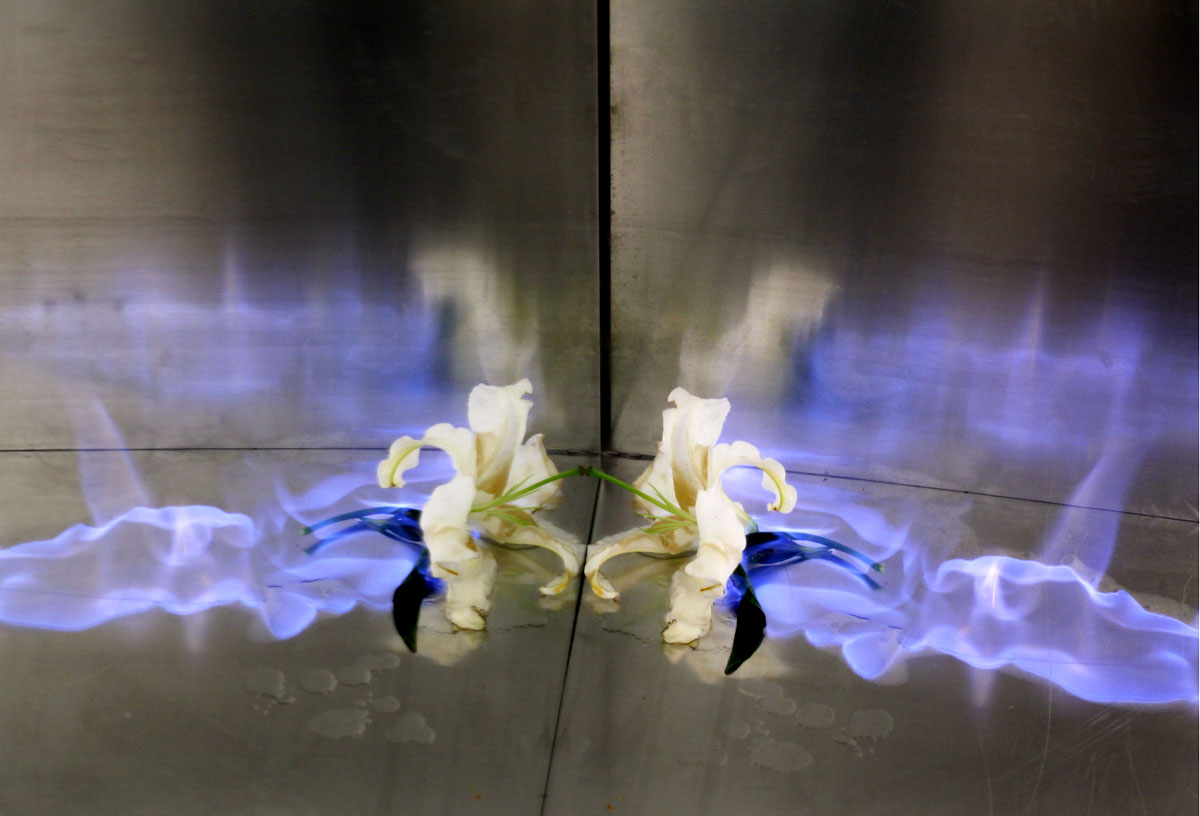 情书   之十三
love letters    NO.13
2011

艺术微喷
Archival Inkjet Print
45 cm X 30 cm
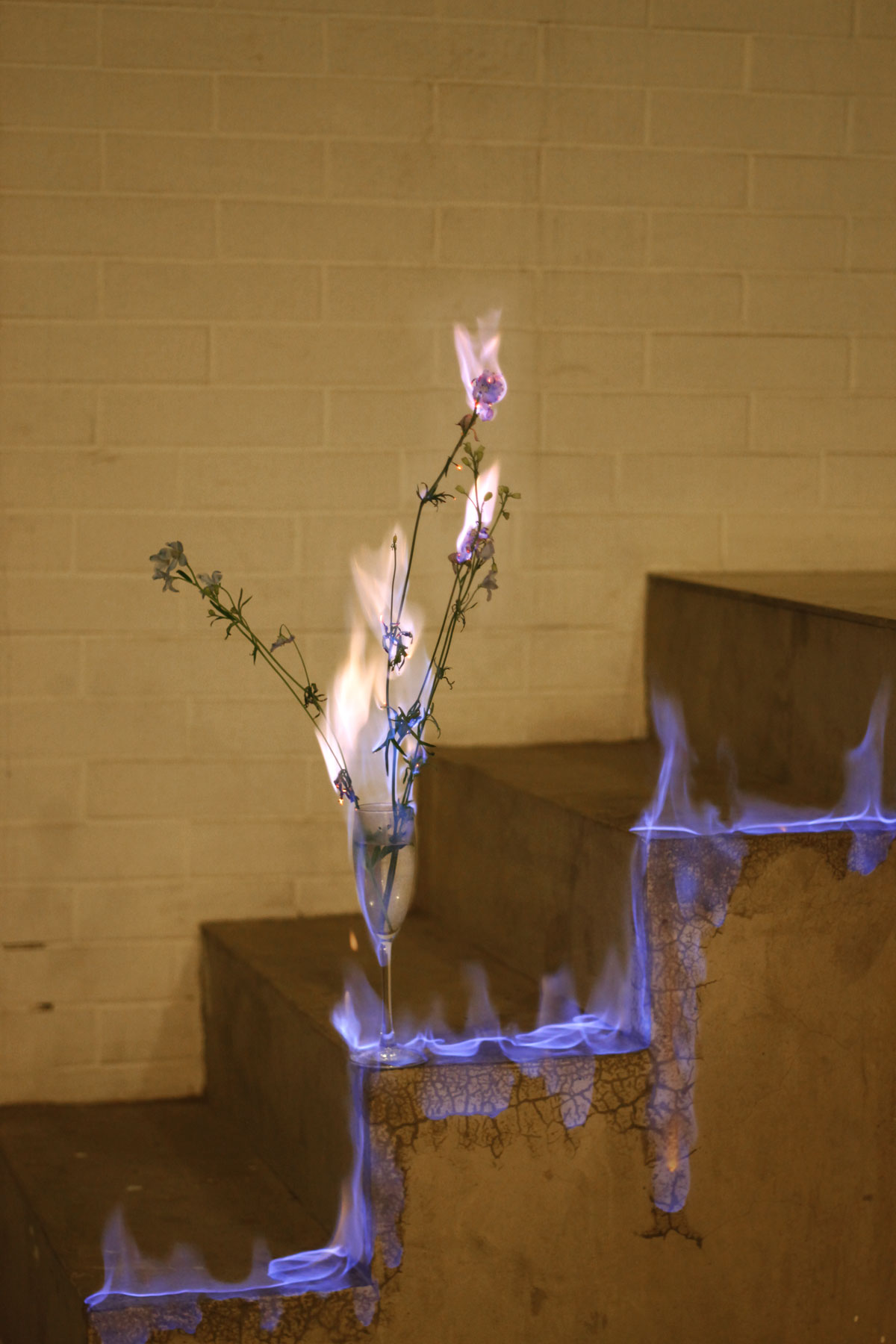 情书   之十四
love letters    NO.14
2011

艺术微喷
Archival Inkjet Print
90 cm X 60 cm
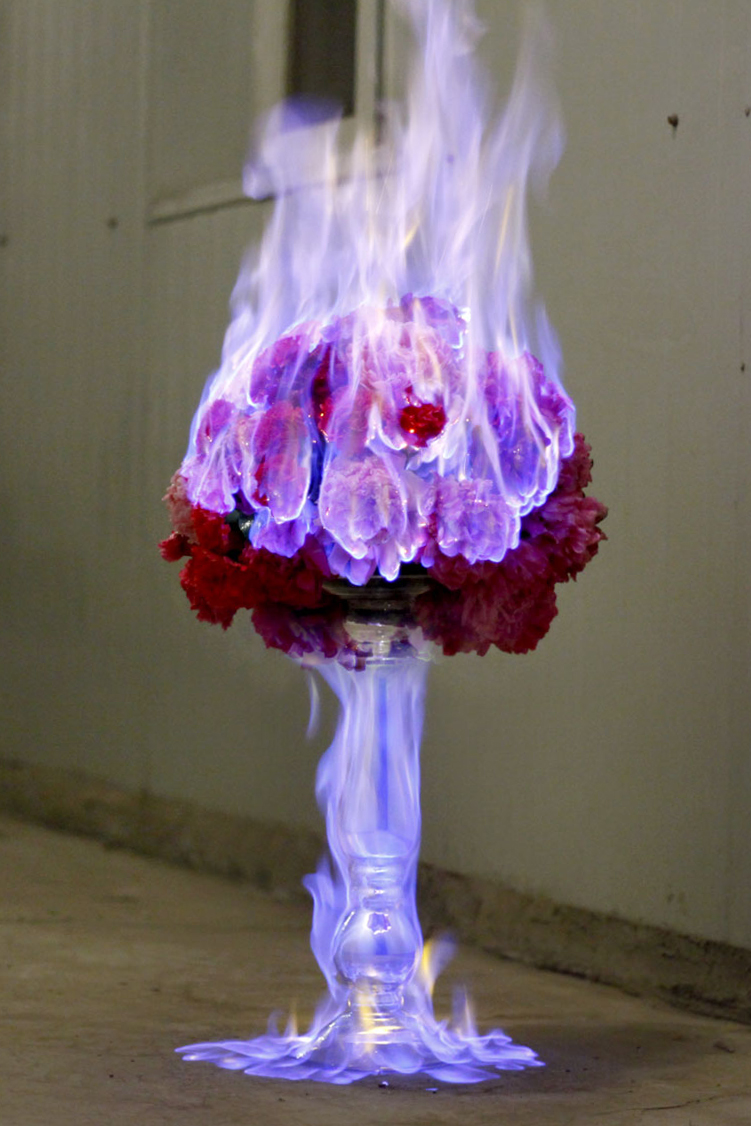 情书   之十五
love letters    NO.15
2011

艺术微喷
Archival Inkjet Print
60 cm X 90 cm
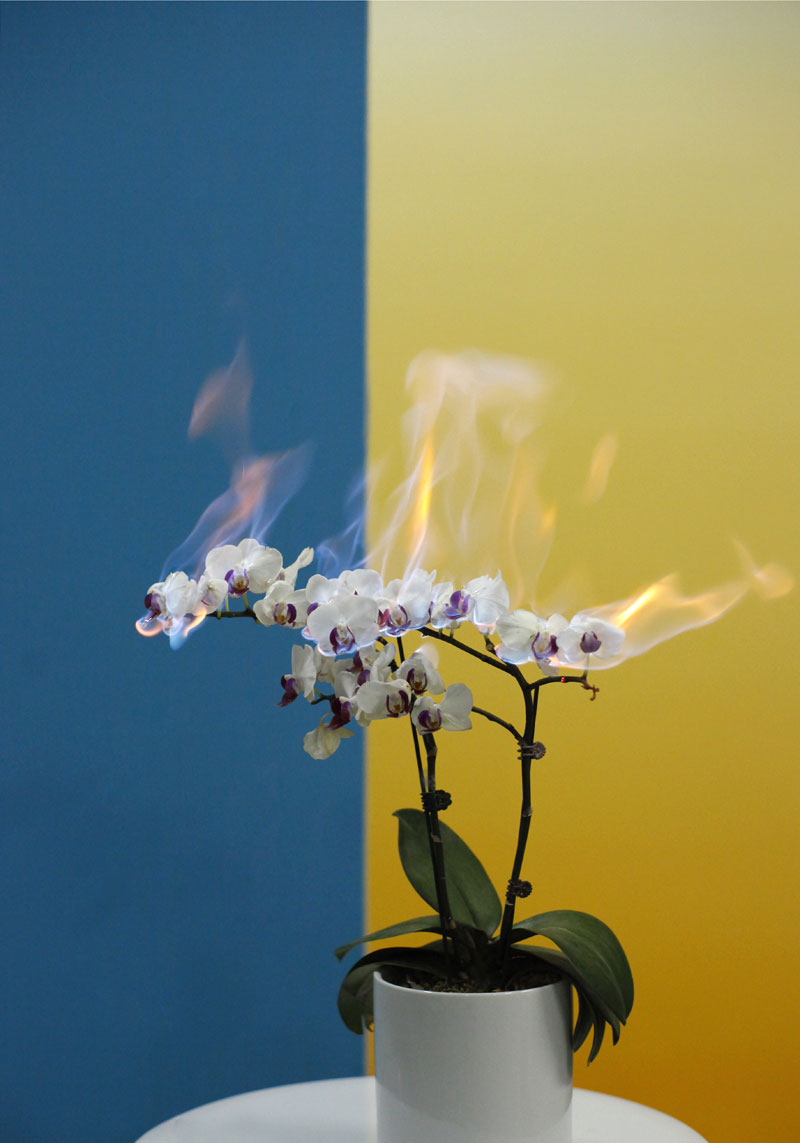 情书   之十六
love letters    NO.16
2011

艺术微喷
Archival Inkjet Print
60 cm X 85 cm
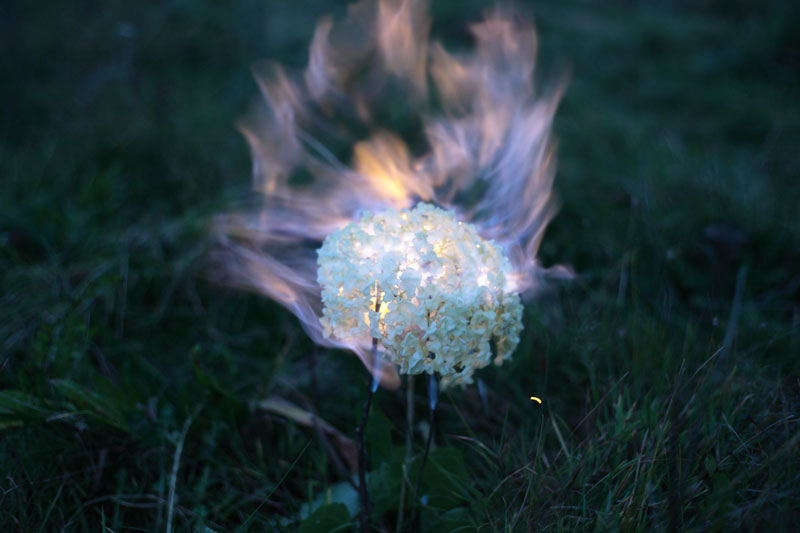 love letters    NO.17
情书   之十七
love letters    NO.17
2011

艺术微喷
Archival Inkjet Print
60 cm X 90 cm
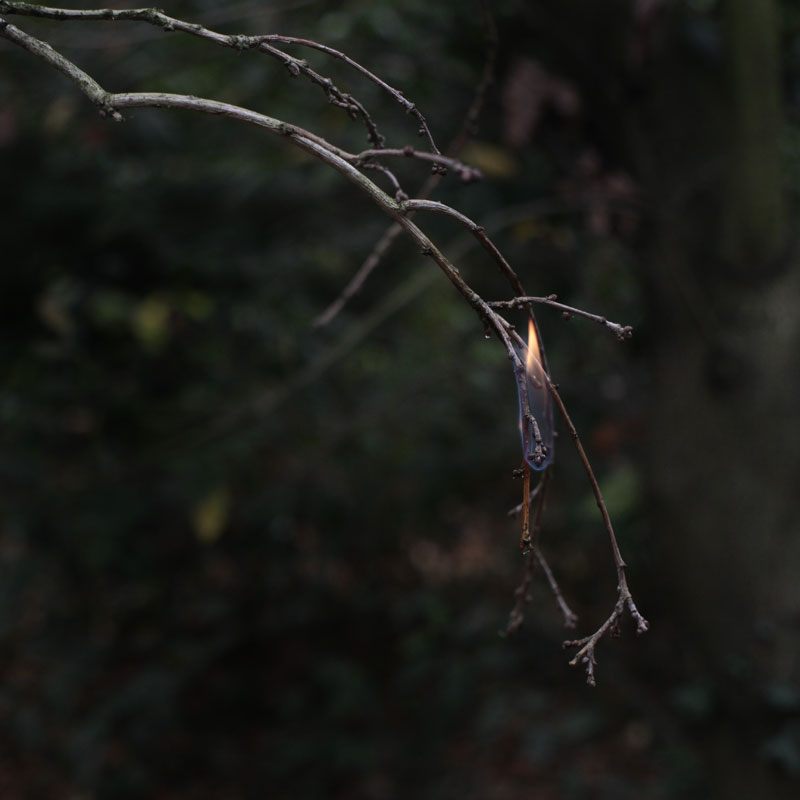 love letters    NO.18
情书   之十八
love letters    NO.18
2011

艺术微喷
Archival Inkjet Print
80 cm X 80 cm
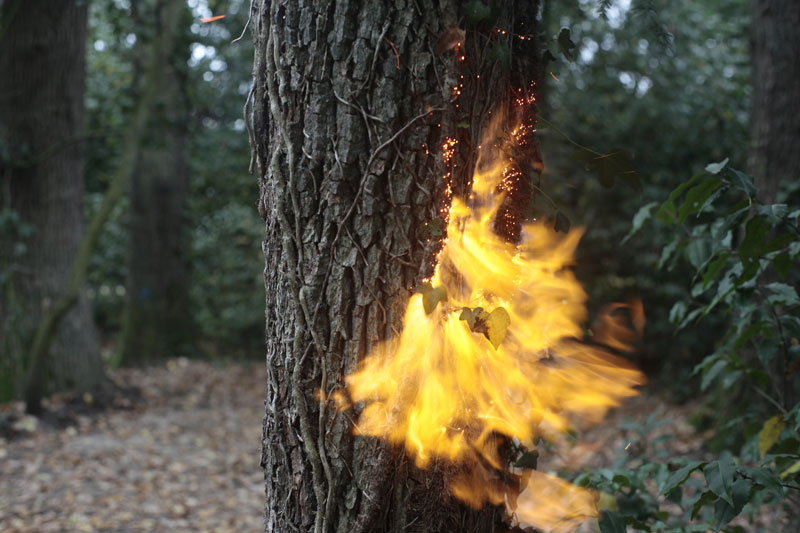 love letters    NO.19
情书   之十九
love letters    NO.19
2011

艺术微喷
Archival Inkjet Print
60 cm X 90 cm
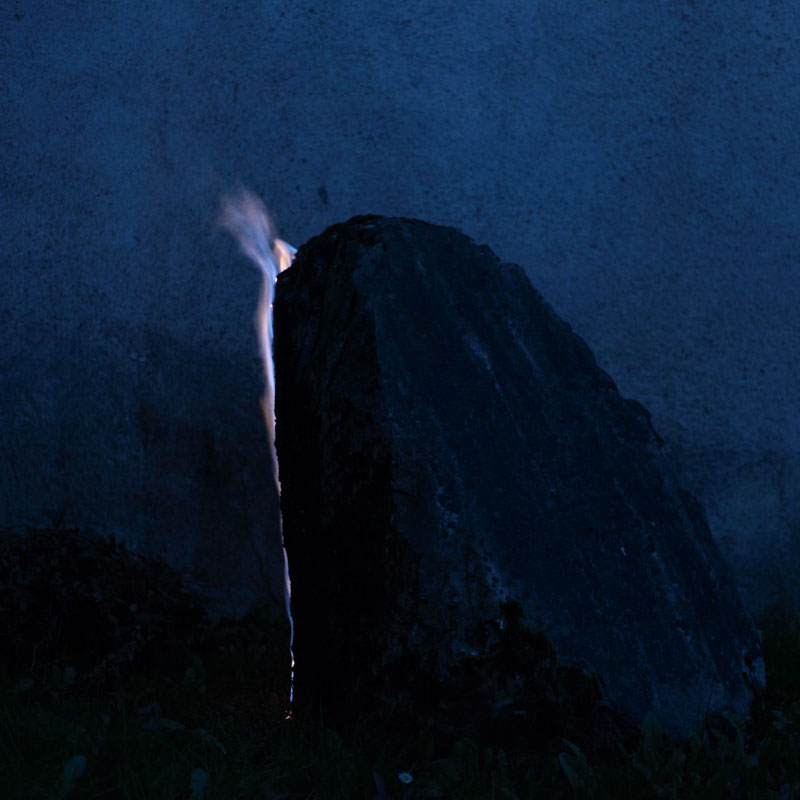 love letters    NO.20
情书   之二十
love letters    NO.20
2011

艺术微喷
Archival Inkjet Print
80 cm X 80 cm
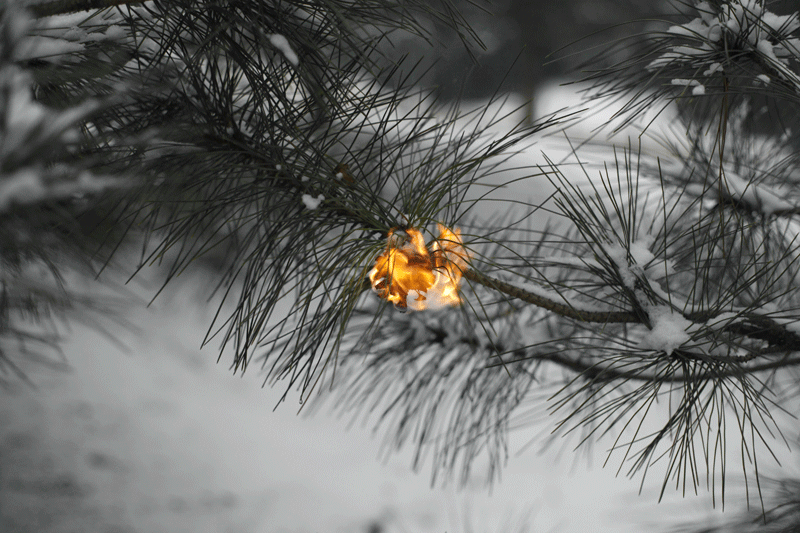 情书   之二十一
love letters    NO.21
2013

艺术微喷
Archival Inkjet Print
60 cm X 90 cm
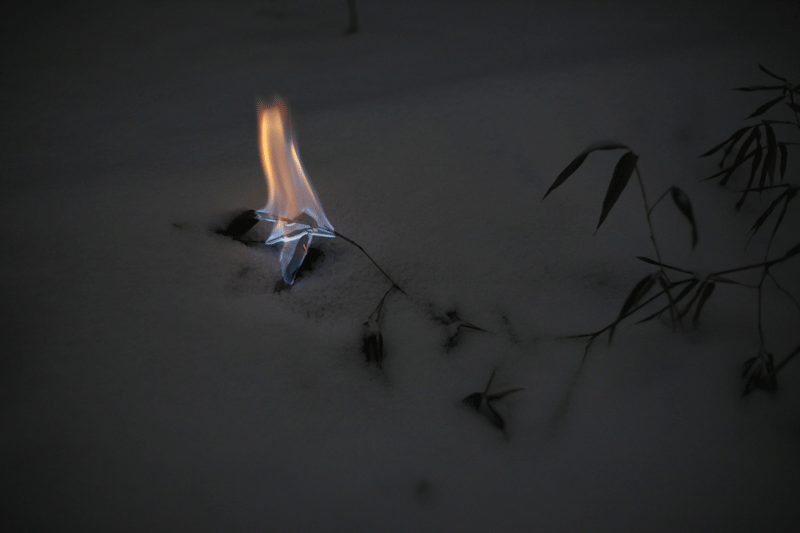 情书   之二十二
love letters    NO.22
2013

艺术微喷
Archival Inkjet Print
60 cm X 90 cm
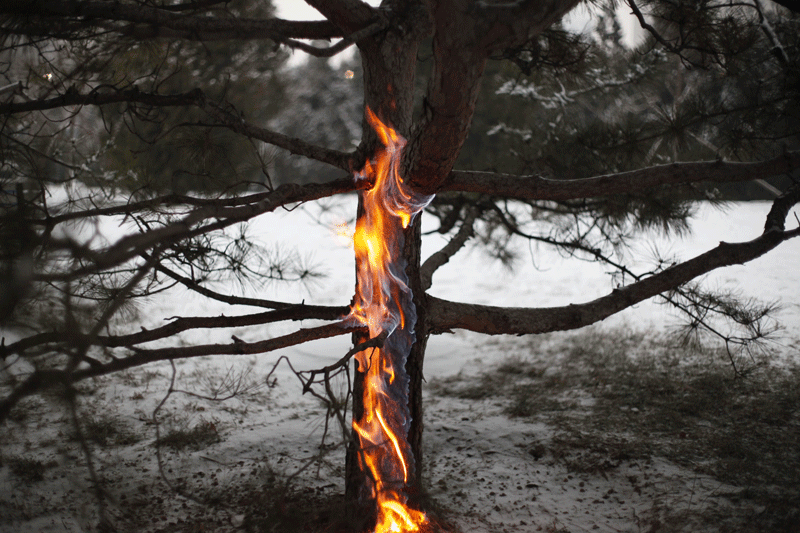 情书   之二十三
love letters    NO.23
2013

艺术微喷
Archival Inkjet Print
60 cm X 90 cm
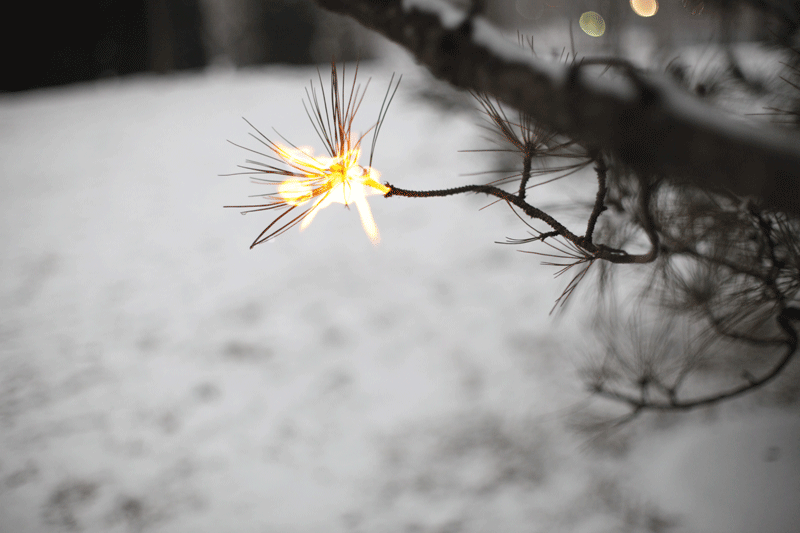 情书   之二十四
love letters    NO.24
2013

艺术微喷
Archival Inkjet Print
60 cm X 90 cm
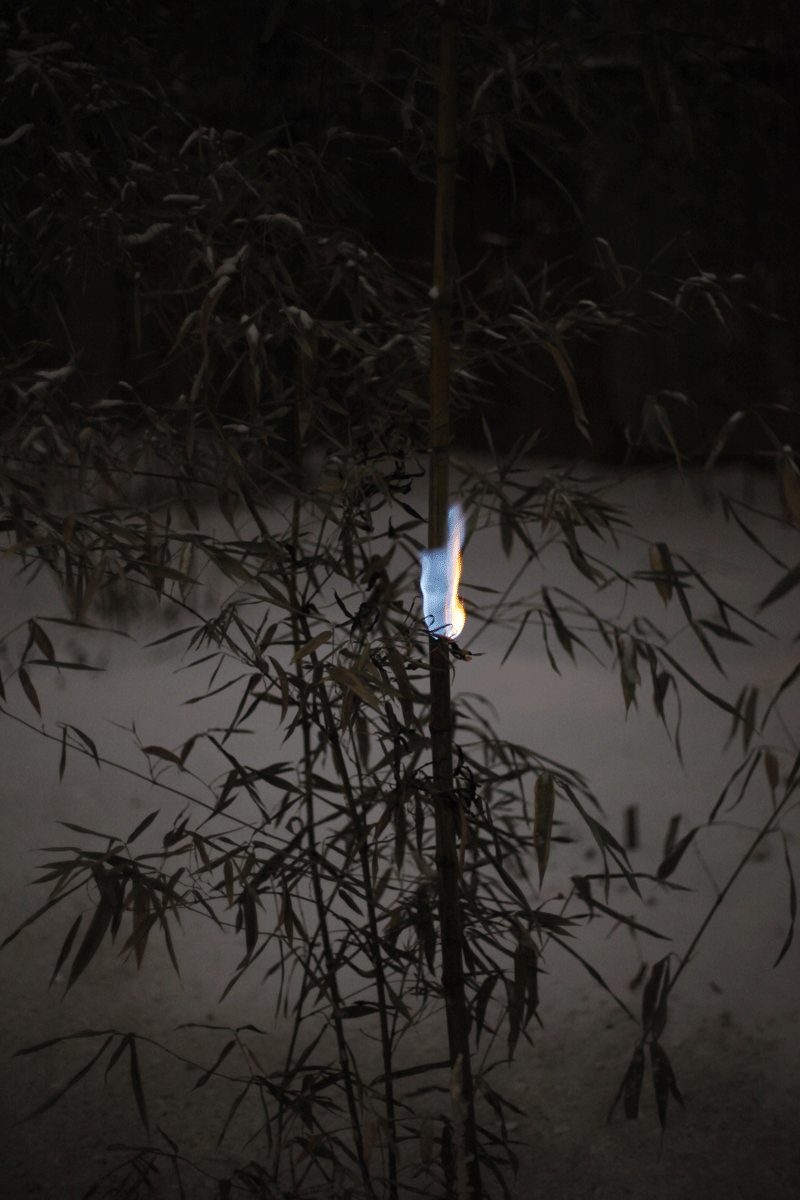 情书   之二十五
love letters    NO.25
2013

艺术微喷
Archival Inkjet Print
90 cm X 60 cm